Beyond the Myers Briggs: Emotional Intelligence for Resident Leaders of Teams
Megan R. Brown, PsyD
David B. Simpson, PhD
In His Image Family Medicine Residency
The 39th Forum for Behavioral Science in Family Medicine
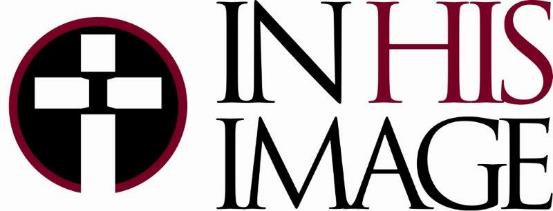 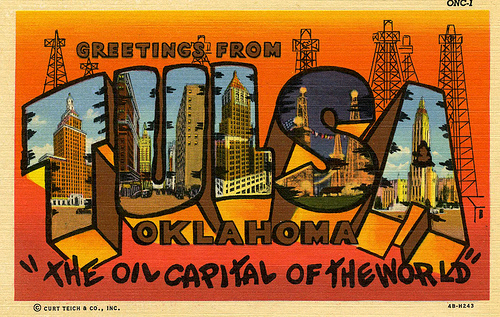 [Speaker Notes: Introductions

Brown – bx med faculty for 5 years. Child psychologist. Expanded emotional intelligence curriculum from the work of our previous director, Dr. Dave Armentrout.

Simpson – director of bx med dept for 1 year. Etc.

IHI – Currently a 10-12-12 Community-Based residency in Tulsa, Oklahoma. Faith based, which impacts some of what we will be discussing.]
Housekeeping
Disclosures: None
Note: We will be highlighting several personality assessment tools that we pay for and use. The curriculum we are presenting can be replicated using many different tools, including free options. We have no financial gain associated with the Birkman Method or Myers Briggs. 


Learning Objectives:
Upon completion, participants will be able to: 
list 2 goals of using personality measures in coaching resident leaders.
describe the unique contribution of The Birkman Method to enhancing the value of teams in Family Medicine.
generate 2 action steps to increase emotional intelligence of leaders of teams at their residency.
[Speaker Notes: Intended audience - Behavioral medicine & family medicine faculty interested in expanding or creating an emotional intelligence curriculum, particularly focused on team dynamics.]
A Tale of Two ResidentsPGY3  &  PGY1
4
[Speaker Notes: Two advisees who were on inpatient service together – intern and 3rd year
Third year – direct, blunt, high standards for self and others. Also, very caring of interns. Had a difficult intern year and wanted to do better for her interns than she had.
First year – very quiet, reserved, anxious, indirect in communication. Just about everyone around her had the impulse to treat her gently.
I have a meeting with 3rd year:
PGY3 – this intern isn’t doing what I tell her to do. What is happening? She is the last person I would expect to be defiant, but it almost seems that way.
Me – how are you phrasing your directions to her?
PGY3 – I’m saying ‘maybe you should do it this way’ or ‘have you checked on the patient in 200? Maybe you should.’
Me – lightbulb moment.
We had recently rolled out a new personality assessment measure – The Birkman Method – part of the theory behind it is the idea that everyone has a way that they usually act and we make assumptions that how someone usually acts is what he/she needs from us. (Ex: 1st year is indirect, so she needs indirect communication.) Birkman says that sometimes a person’s needs are quite different than their usual behavior. When this happens, interpersonal relationships are difficult.
I knew that the 1st year’s Birkman showed a difference, particularly with the need for Direct Communication. 
I coached the 3rd year to try something different and be more directive with the 1st year.
It worked!]
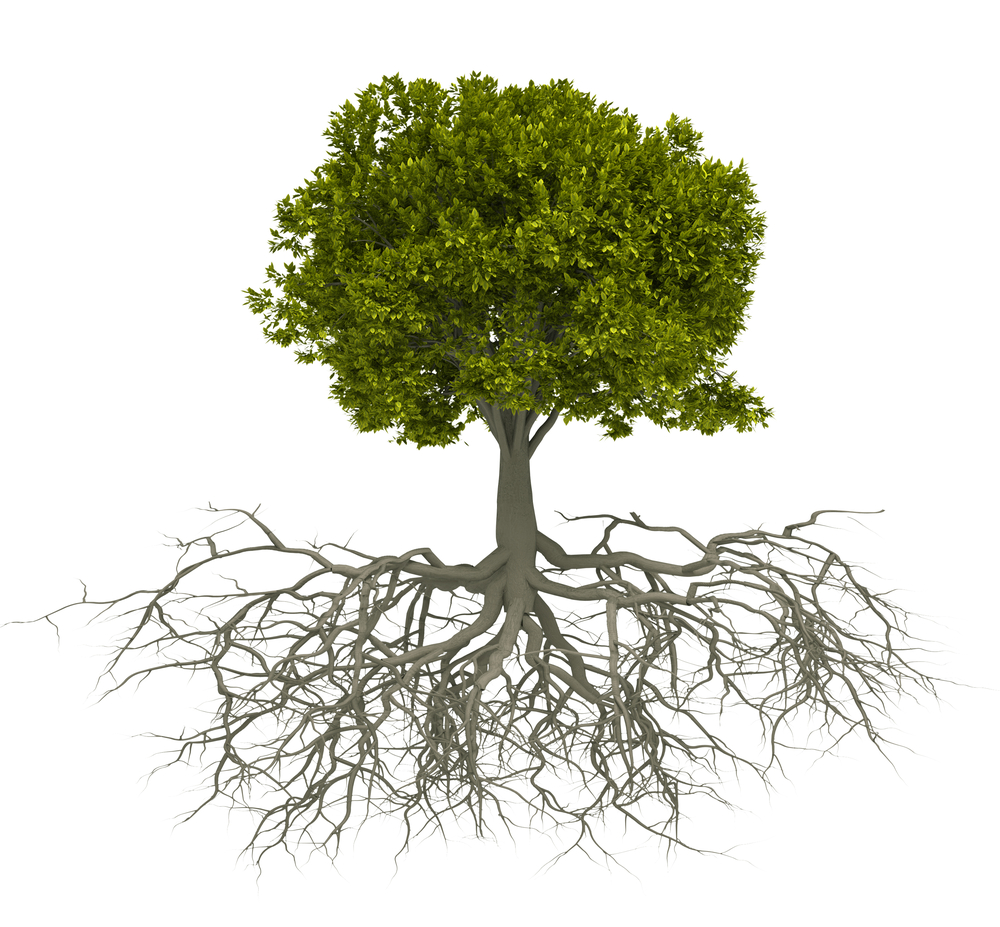 Usual Behavior
what you observe them doing
what you assume they need from you
Stress Behavior
what you observe when their needs aren’t being met
Needs
what they need from relationships & environment in order to thrive
5
[Speaker Notes: Theory behind Birkman Method (in part)
	-we all have “Usual Behavior” – what people observe of us, how we normally act
	-humans assume that how people usually act is what they need from us (ie: if I am indirect in my communication, you might naturally become more indirect in your communication with me)
	-What we need from our environment and in relationships isn’t always the same as how we usually act. (Needs are under the surface and can’t be observed.)
	-When our needs aren’t met, stress behavior arises. The way we know needs are going unmet is that we see stress behavior.]
It Worked!
Increased learning
Increased the 3rd year’s efficacy
Improved patient care
Improved the team’s overall experience that month.
6
Leader Coaching
Support resident leaders in developing their own style
Improve team dynamics to assist with learning
Increase emotional intelligence of residents
Content of Meeting
Thoughts/feelings about the month? Working together? Interns?
Walk through group’s data and potential areas of concern
Data is just a tool or springboard for conversation.
Problem solving
Offer help as needed throughout month
7
[Speaker Notes: This led me to start meeting with senior residents to prepare for their month on inpatient service…which is what we are here to present.
In the month prior to inpatient service, meet with both seniors in an effort to further develop leadership skills (servant leader) and improve the team experience in the hospital.
With personality data we already have, consider: overall team dynamics, seniors’ dynamics with each other, and individual differences between sr-intern.
Start the conversation with: 
Thoughts about the month? Excited? Dreading? Thoughts about working together? Thoughts or concerns about interns?
Spiel about how to use this data. Just a tool, may be wrong. Use as a springboard, approach relationships as a learner. People are the experts on themselves.
Walk through the data, have discussion about potential issues.
Lots of problem solving.
Offer help PRN throughout the month. (Typically has happened with the same interns repeatedly when they are already residents of concern.)]
A Recent “Uh Huh Moment”
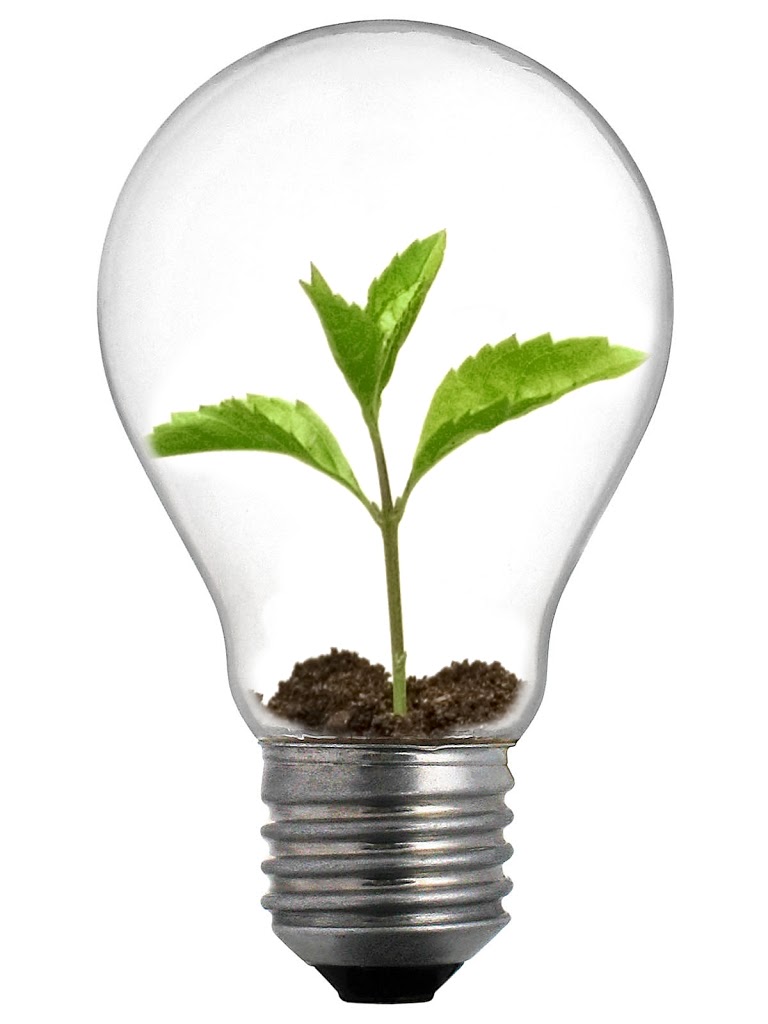 8
http://www.thoughtsstorieslife.com/wp-content/uploads/2012/07/Sprout-Lightbulb.jpg
[Speaker Notes: One recent group, the third year showed good insight into herself and good understanding of the material. She raised a question about her interactions with the OB intern.
I’m an introvert and she’s a big extrovert. That sounds exhausting and stressful.
When I’m stressed, I become very direct.
You just told me that she needs me to communicate in an indirect manner.
What do I do???
Problem solved and came up with different potential strategies to monitor herself, communicate with the intern, or use her co-senior’s strengths to help her.
This is emotional intelligence – understanding yourself, understanding others, and self-control allow you build and maintain good relationships.]
Why We Use MBTI & Birkman
MBTI
Not focused on “type”

Facilitate Self – Other understanding

Facilitate “Team”
Teamwork involves Relationship
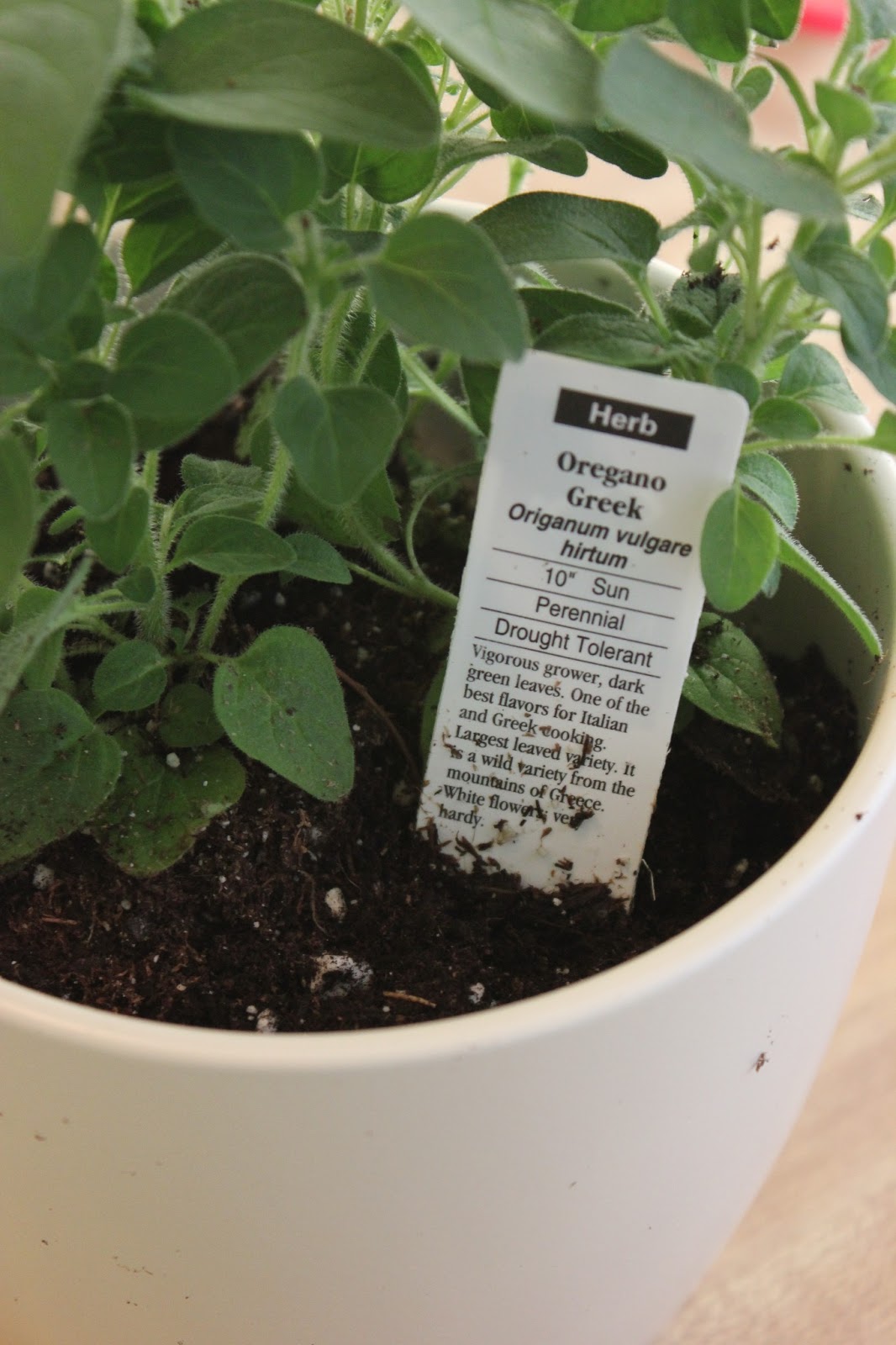 Birkman
Game changer – glimpse into “Usual Behavior” and “Needs”

Understand Self in Contexts

Component Scores  deeper look

Facilitate “Team”
http://www.sundayassemblyla.org/planting_trees_treepeople_serviceevent
9
[Speaker Notes: Why we use MBTI and Birkman
Teamwork involves relationship

Relationships are better with self-understanding (as long as its not too self-focused)

MBTI –     Q:   How many of you know your MBTI “Type?”   Is it reasonably accurate?
There is debate about it but it has been used for many years. 
Fairly well known and can be understood in general population.
It is also easy to understand, gives language for talking about differences (which is great for teams)
We Use MBTI to start conversation about self in relation to others (not so much about type)
We encourage residents to be the expert on themselves (& use MBTI as a first –tentative guess about others)
We DON’T use it to classify or suggest “types” suitable for Fam. Med. (not all docs are ISTJ, etc.)

Birkman –  (CLICK for new Pic)
Different dimensions are considered.
Understanding difference between Usual Behavior and Needs is a game changer.   (Birkman = plant care label: tells us “needs” so we can help residents adjust their environment to flourish & adjust to challenges of some environments) 
Can improve understanding of self in context (knowing own needs and how similar/diff to what others perceive as your need)
Allows to run group reports, "differences to watch" reports between individuals, and reports for specific areas (like Your Leadership Style)]
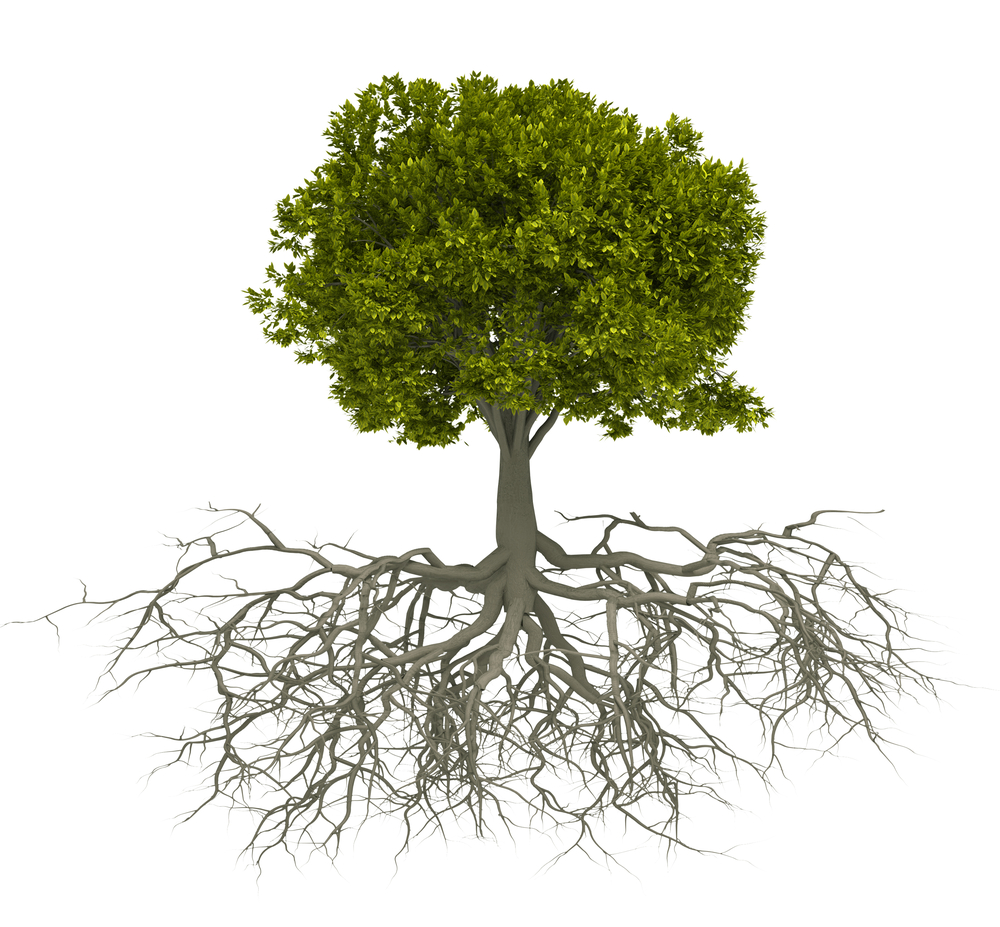 Ethical Considerations
Informed Consent

Use Instruments for Intended Purpose
Feedback to Facilitate Personal & Team Growth

Use with Caution 
Aware of MBTI Issues

Birkman: Incremental Utility
10
[Speaker Notes: Ethical Considerations
Informed Consent   -- initial consent form explains use of assessment for personal growth, leadership development & team building—
we revisit these ideas during feedback/interpretation/discussion
Interpretation & Use of MBTI/Birkman  based on purpose, design, & typical use of each instrument 
Example:  teambuilding/leadership development/communication… etc.
Helping residents understand self in context
Caution against over-extrapolating, not absolute truth, MBTI may not be as categorical as proposed (a major critique)
MBTI issues?   Ask them?  (below are the some primary critiques… I believe)
Test-retest reliability
Mutually exclusive categories is questionable – people are more complex
Barnum Effect (vague and general descriptions can be accepted as accurate)
Still useful for discussion – talk through categorical vs. continuous nature of variables/complexity
Use of Birkman offers incremental clinical/practical utility.  It offers something unique.
Psychometrics are sufficient]
ApplicationWhat about you?
11
[Speaker Notes: With worksheet – 3-4 minutes to reflect on own, 5-8 minutes with group of 2 or 3, 3 second shout out with large group with ideas]
Thank You
Megan Brown
mbrown@inhisimage.org
David Simpson
dsimpson@inhisimage.org